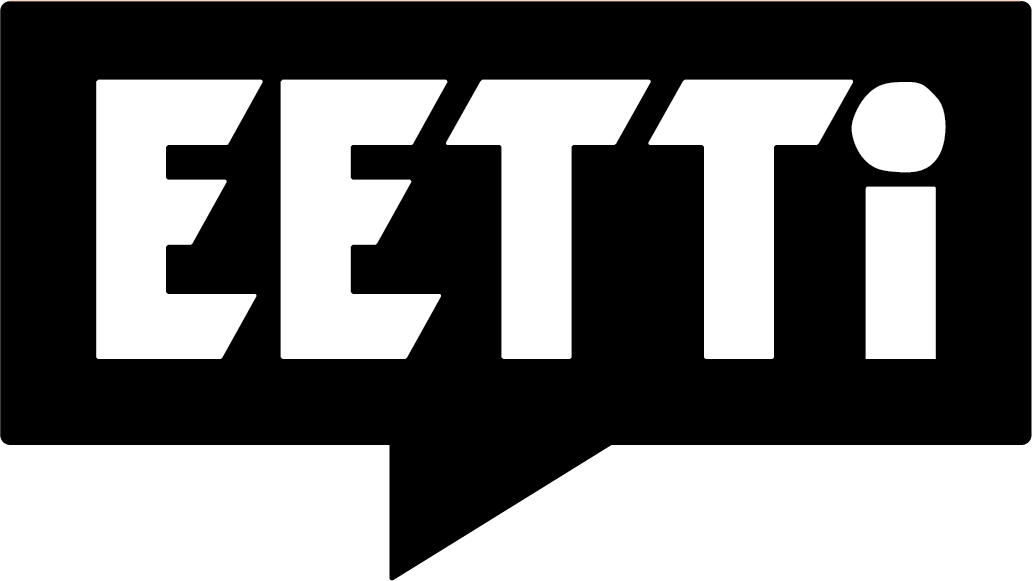 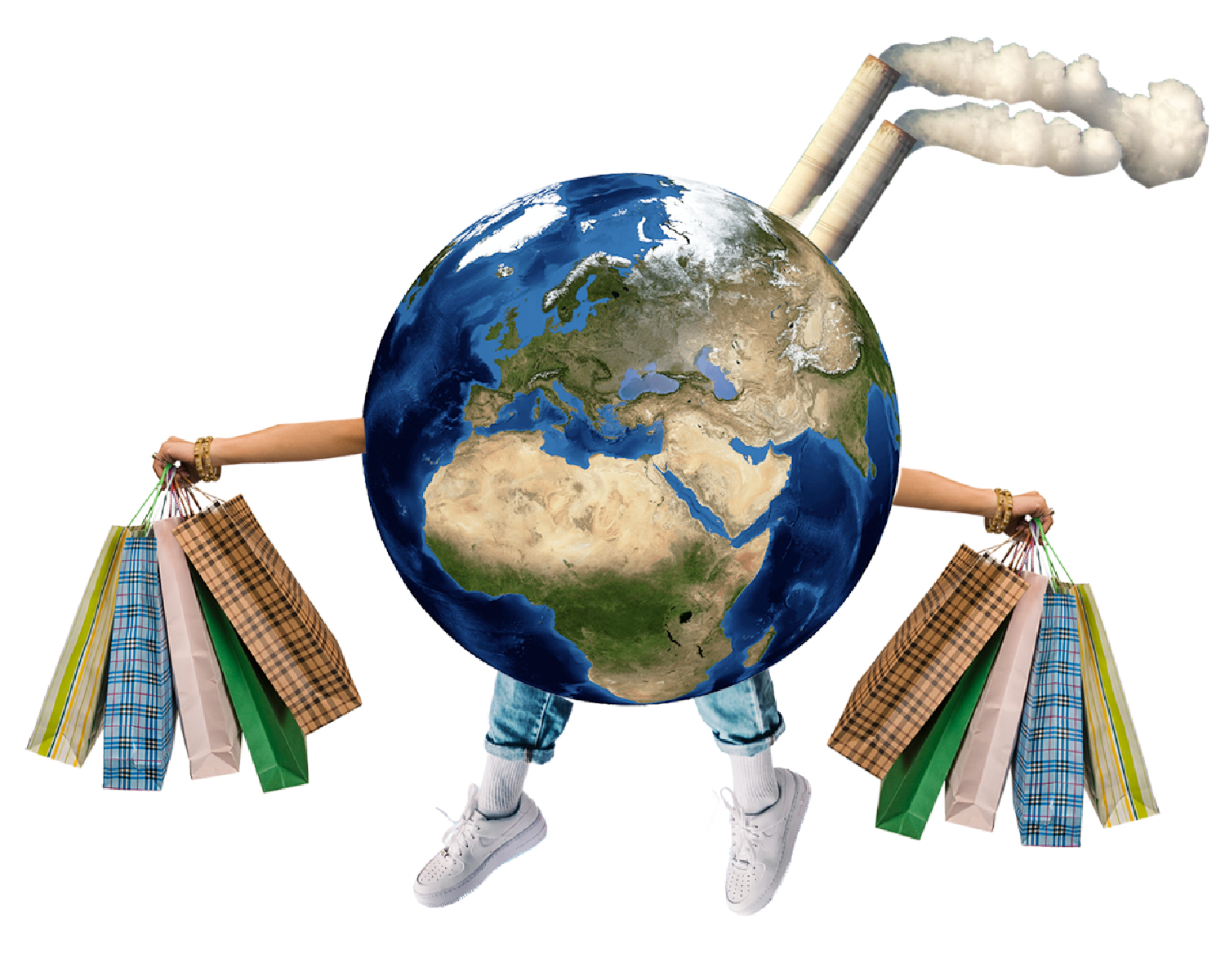 VASTUULLISUUS-
KOULU
Tässä työpajassa:
1.
Lyhyt katsaus kuluttamiseen historiaan
2.
Kansainväliset tuotantoketjut: tietovisa
3.
Tehtävä: Selvitys vastuullisuudesta
Yritysten vastuu, kestävä kuluttaminen ja kansalaisten vaikuttaminen
4.
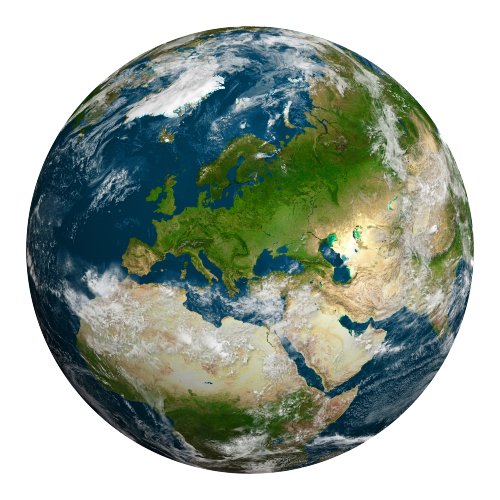 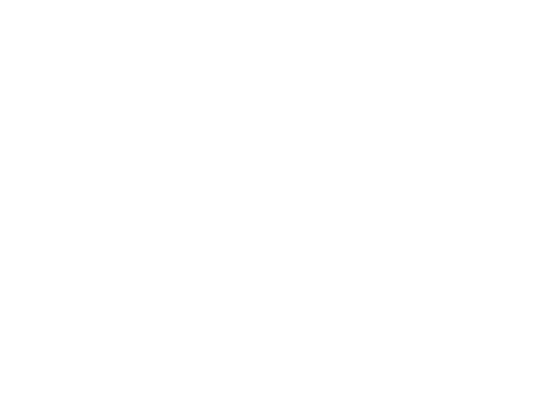 Mitä on vastuullisuus?
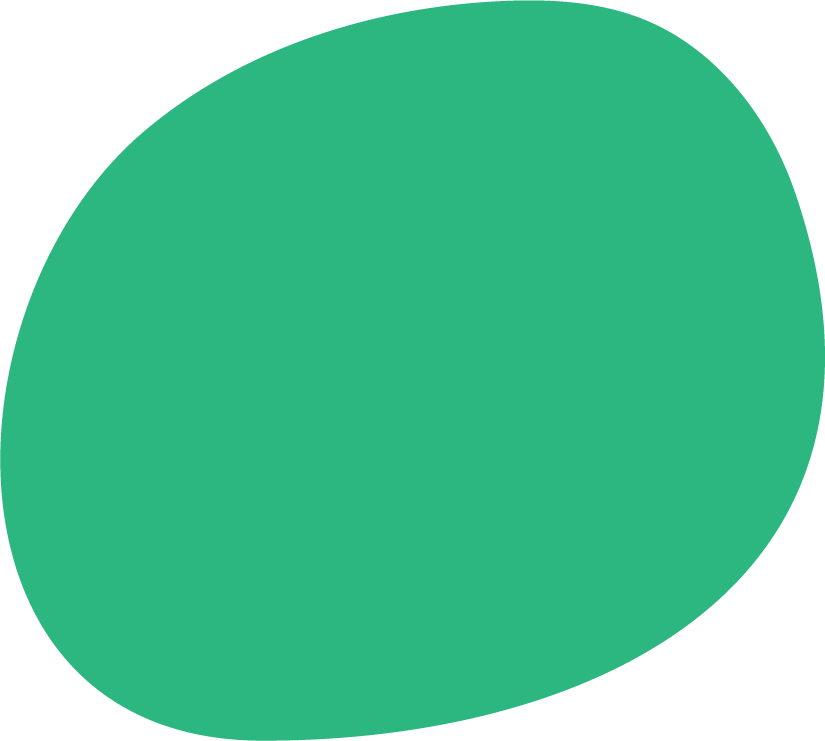 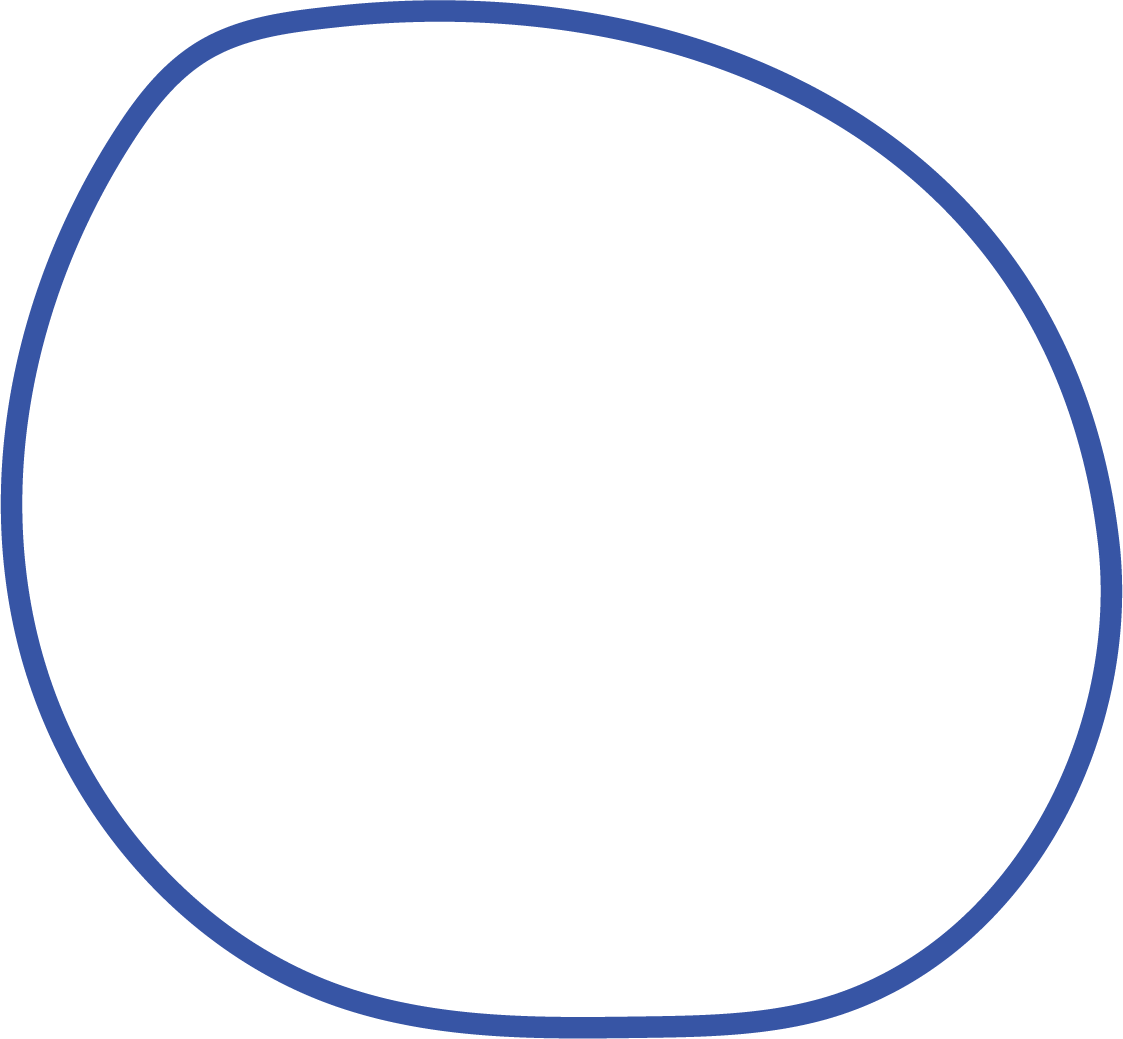 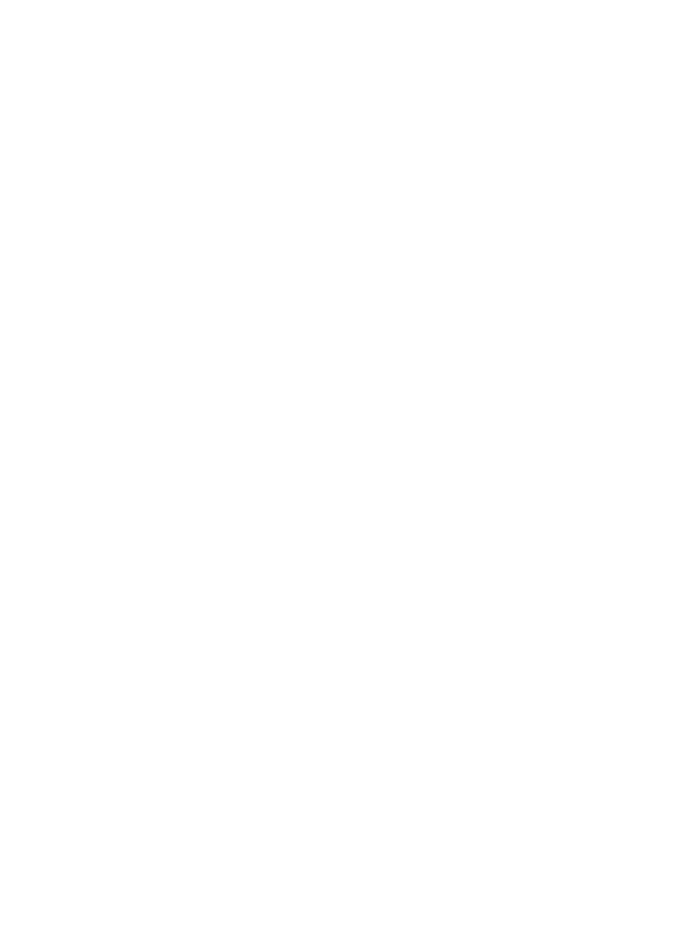 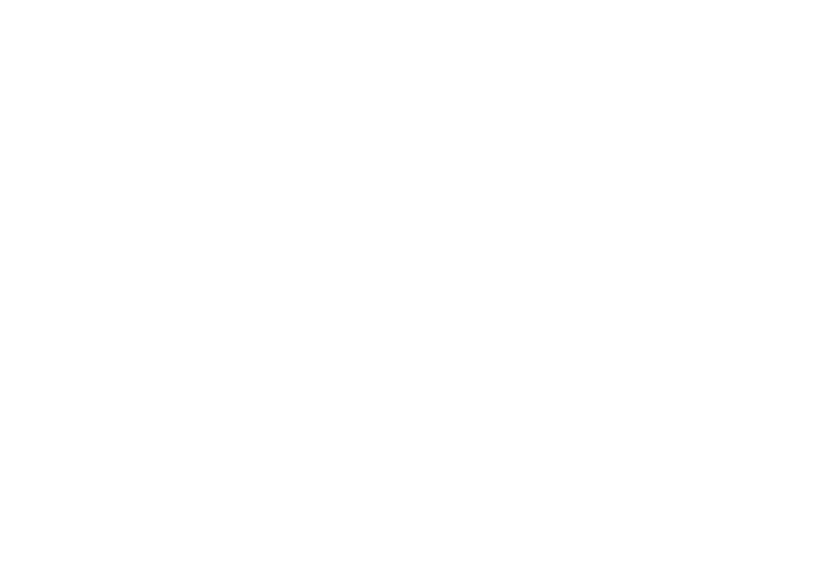 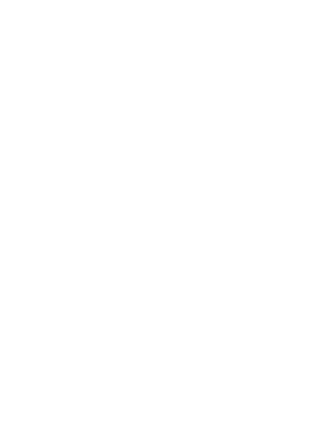 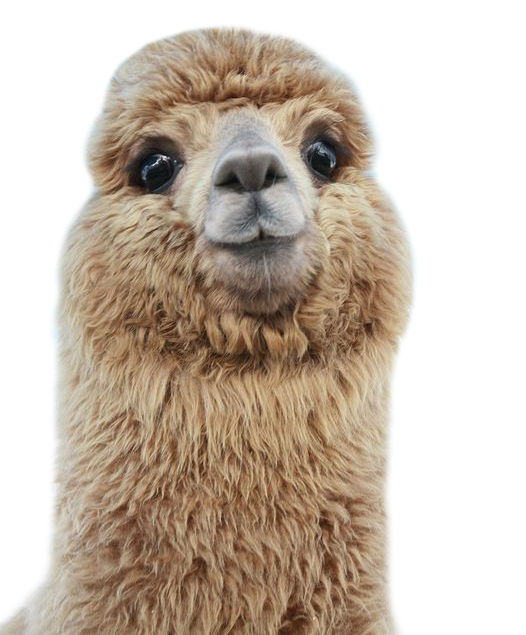 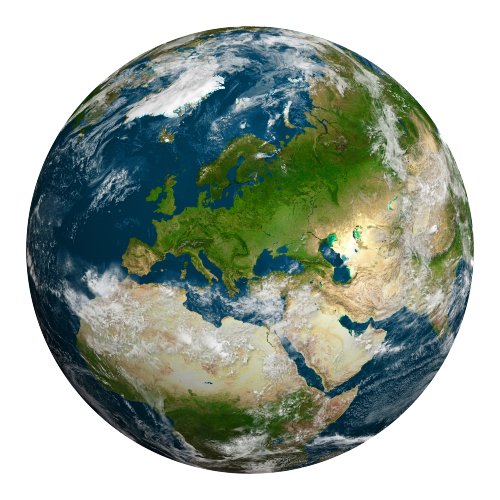 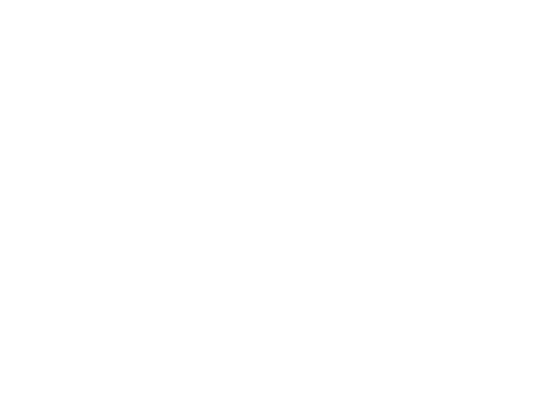 Vastuullisuus!
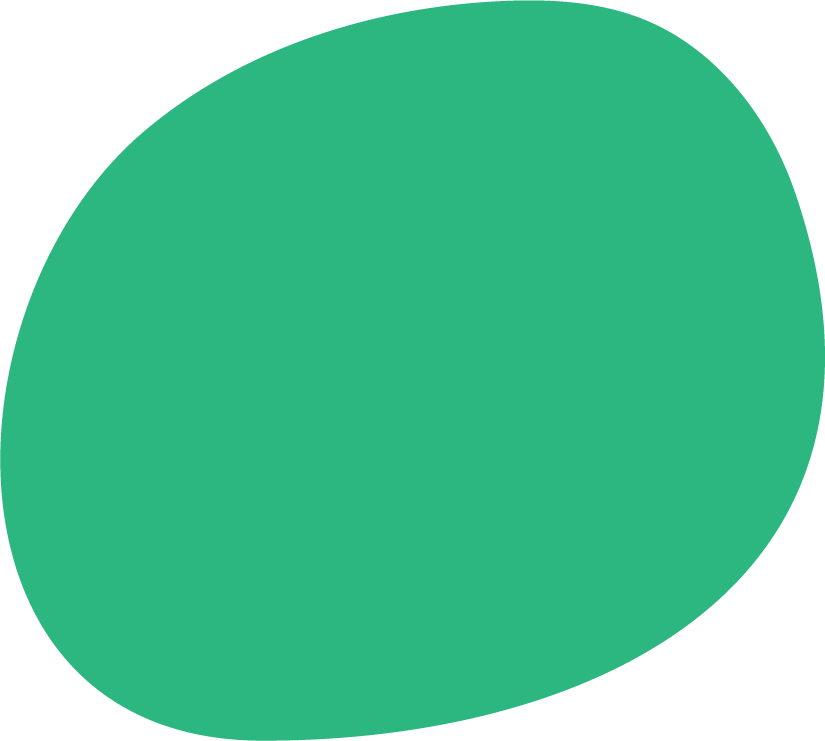 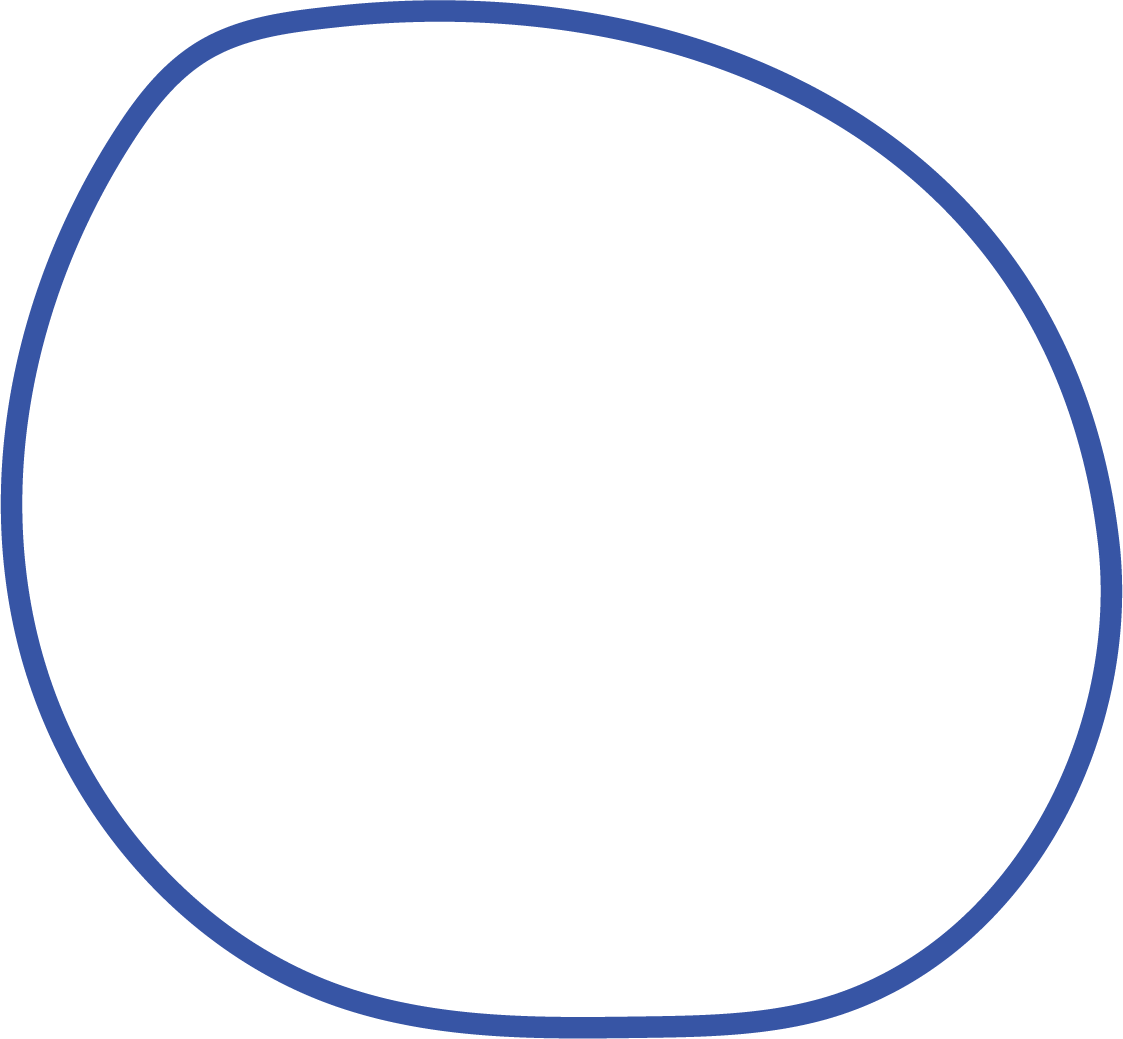 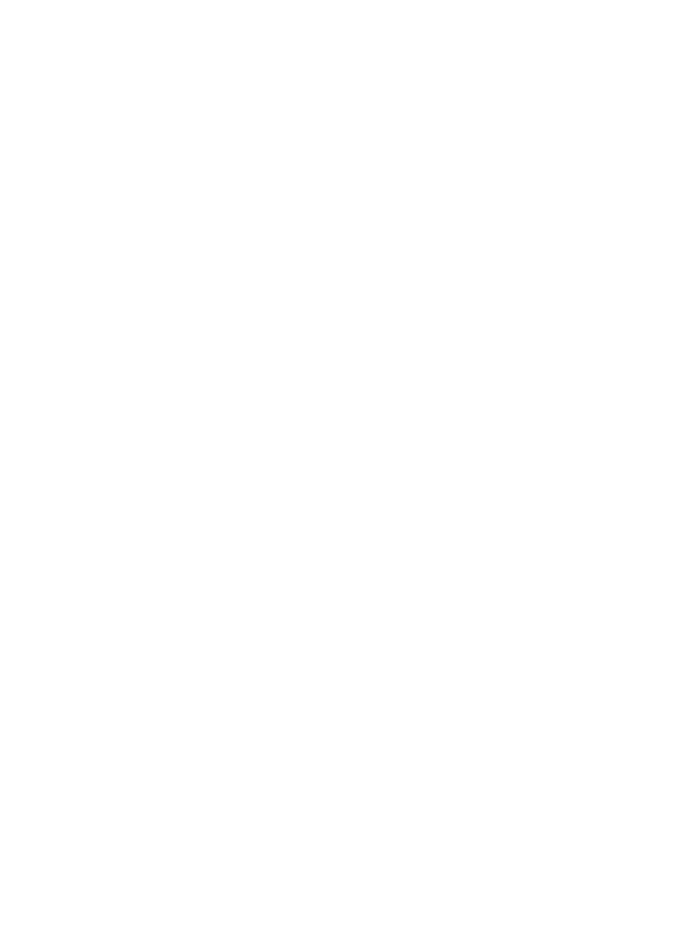 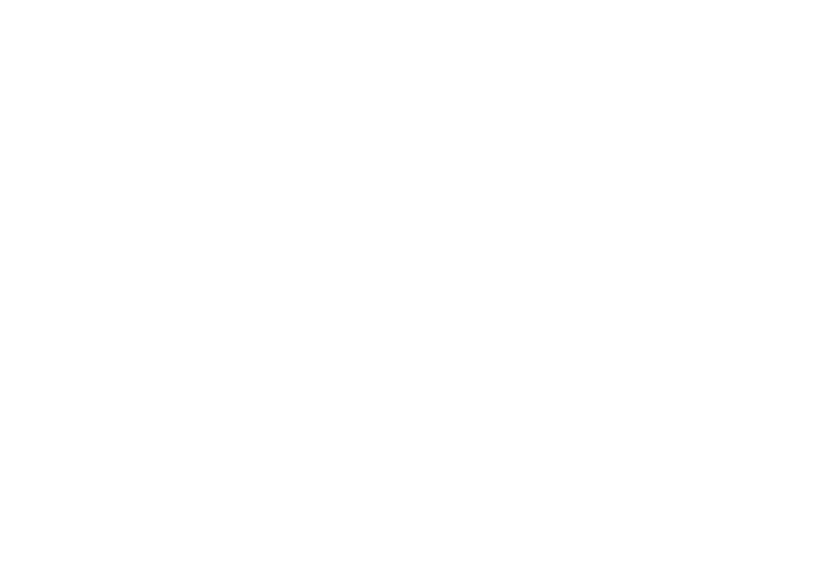 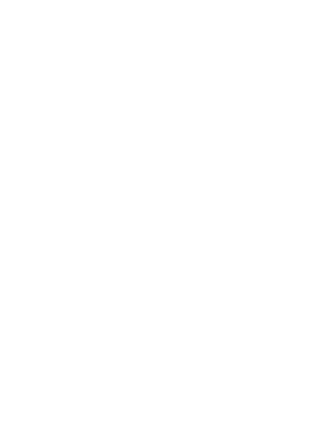 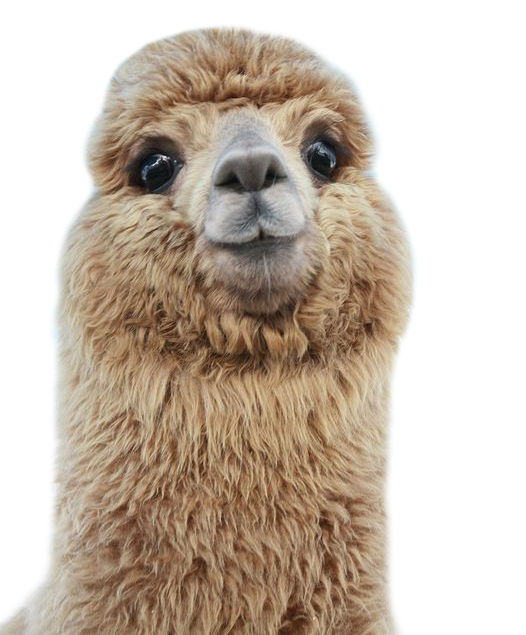 Viherpesu
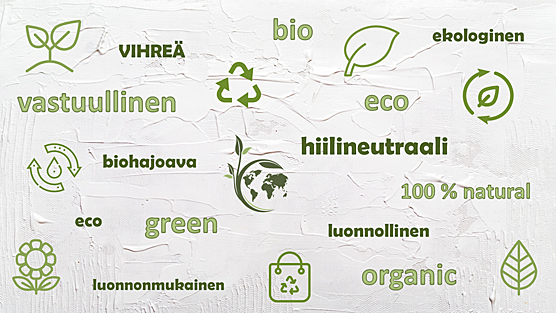 Kuva: Syke
Lyhyt katsaus historiaan: 
Kuluttaminen 
Suomessa
Ultrapikamuoti 
Somen nousu
Pikamuoti
Verkkokauppa
Elintaso nousee
Kohtuullisuus, säästäminen
Kuluttaminen kiihtyy
Maatalous
Omavaraisuus
1900
1950
1980
2000
2020
Tietovisa: 
Kansainväliset tuotantoketjut
Kysymys 1:

Kuinka paljon vettä käytetään 
yhden puuvillaisen paidan valmistamiseen?
Oikea vastaus:
Noin 2 700 litraa
Puuvillan viljelyyn tarvitaan valtavasti vettä.
Kuituja voi saada myös käytetystä kankaasta.
Kysymys 2: 

Totta vai tarua?
Suurin osa 
älypuhelimien päästöistä 
muodostuu silloin, 
kun puhelimia käytetään.
Oikea vastaus:
Tarua
Suurin osa älypuhelimien päästöistä muodostuu silloin, 
kun puhelimet valmistetaan. 
Puhelimet koostuvat lasista, muovista ja erilaisista metalleista.
Työntekijöiden ihmisoikeuksissa on ongelmia.
Mikä on paras tapa pienentää puhelimen vaikutuksia ilmastoon?
Kysymys 3: 

Mitä tarkoittaa 
suunniteltu vanheneminen?
Oikea vastaus:
Suunniteltu vanheneminen on strategia, 
jolla tarkoituksella lyhennetään tuotteiden käyttöikää.
Tarkoituksena on luoda tarve uuden tuotteen ostamiselle.
Esimerkiksi vanhoihin puhelinmalleihin ei tarjota uusia päivityksiä.
Psykologinen vanheneminen tarkoittaa sitä, 
että tuote tuntuu vanhalta.
Kysymys 4:

Mitä tarkoittaa 
elämiseen riittävä palkka?
Oikea vastaus: 
Elämiseen riittävällä palkalla työntekijä ja hänen perheensä voivat saavuttaa kohtuullisen elintason.
Elämiseen riittävä palkka mahdollistaa:
ravitsevan ruuan
riittävän asumisen ja vaatetuksen
pääsyn terveydenhuoltoon 
koulutuksen 
rahan säästämisen
Elämiseen riittävä palkka on ihmisoikeus!
Kysymys 5:

Mitä tarkoittaa tehdaslista?
Oikea vastaus:
Tehdaslista on taulukko tehtaista, 
joissa yrityksen tuotteet valmistetaan.
Tehdaslistan avulla tiedämme, 
mitkä yritykset ovat vastuussa puutteiden korjaamisesta. 
Läpinäkyvyys eli julkinen tieto tavaroiden valmistamisesta 
on tärkeä osa vastuullisuutta.
Tietovisan yhteenveto
Lyhyt keskustelu parin kanssa:

Opitko jotakin uutta? 
Mikä yllätti sinua eniten? 
Mitkä asiat tiesit jo?
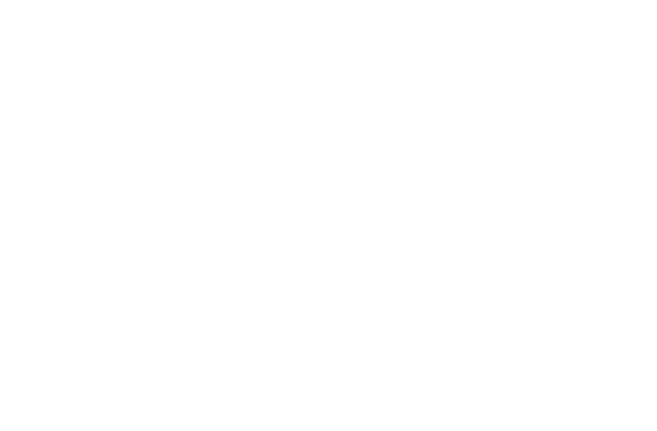 Tehtävä:
Selvitys vastuullisuudesta
Tehtävä: Selvitys vastuullisuudesta 1/4
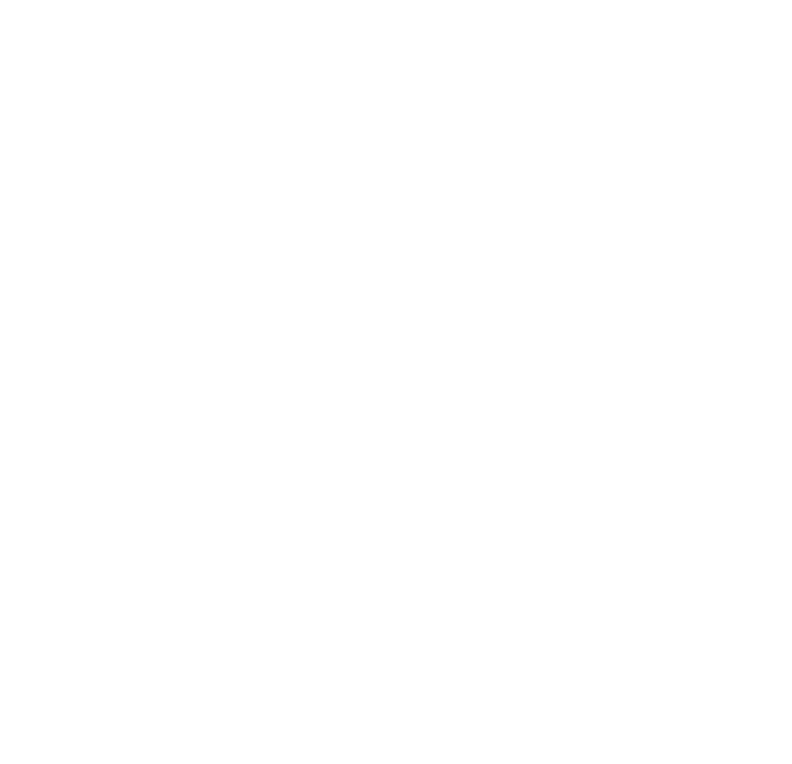 Valitse yksi vaatemerkki, 
jota haluat tarkastella. 
Etsi vastaukset kysymyksiin 
joko suoraan yrityksen verkkosivuilta tai Googlen avulla. 
Kirjoita vastaus ylös.
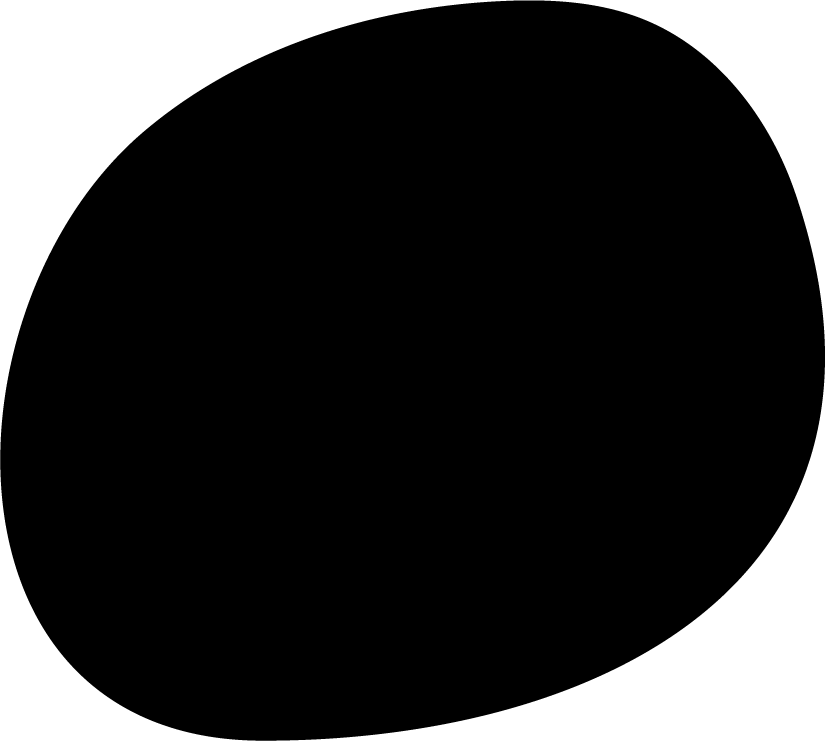 Huom!
Myös se on vastaus, että tietoa ei löytynyt!
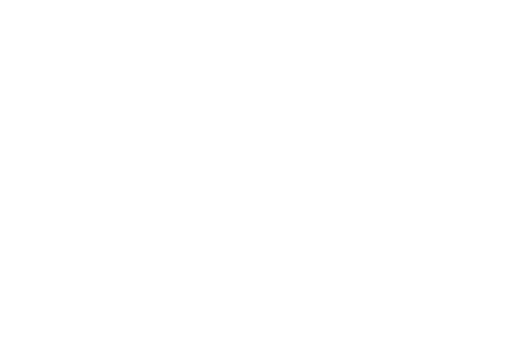 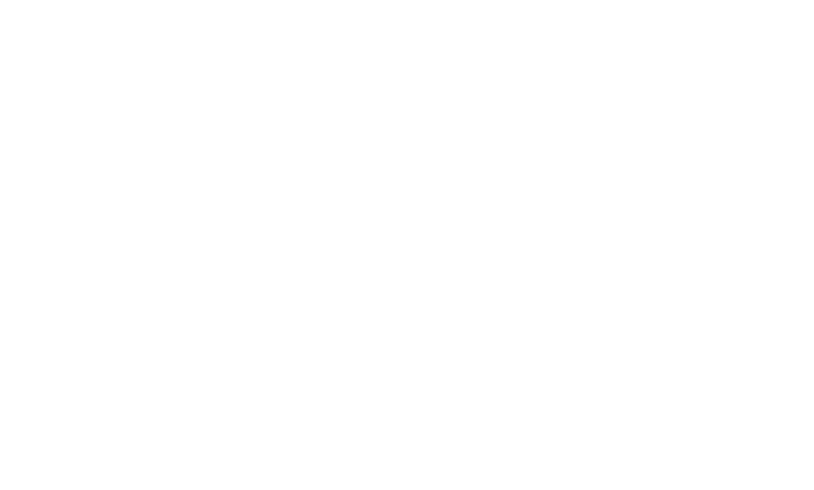 Tehtävä: Selvitys vastuullisuudesta 2/4
Ilmasto: Miten yritys kertoo päästöistä, 
joita se aiheuttaa? 

Ympäristö: Mitä sanoja yritys käyttää, kun se  kertoo materiaalien ympäristöystävällisyydestä? 
Ihmisoikeudet: Onko yritys sitoutunut edistämään elämiseen riittäviä palkkoja tuotantoketjussaan? 
Läpinäkyvyys: Missä yrityksen tuotteet valmistetaan? 

Kopioi vastaukseen tiedot, jotka yritys kertoo (korkeintaan 4 lausetta / kysymys).
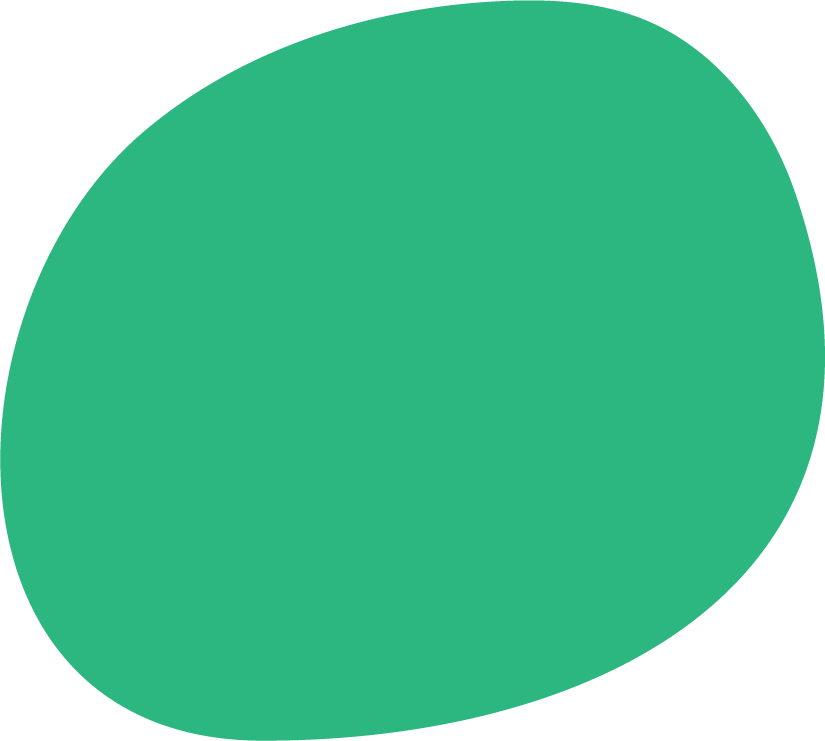 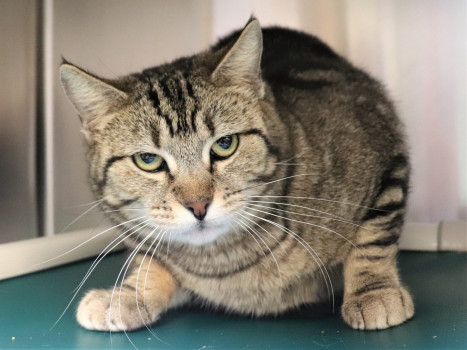 Tehtävä: Selvitys vastuullisuudesta 3/4 
Miten etsin tietoa?
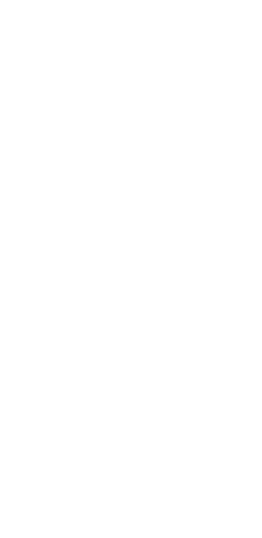 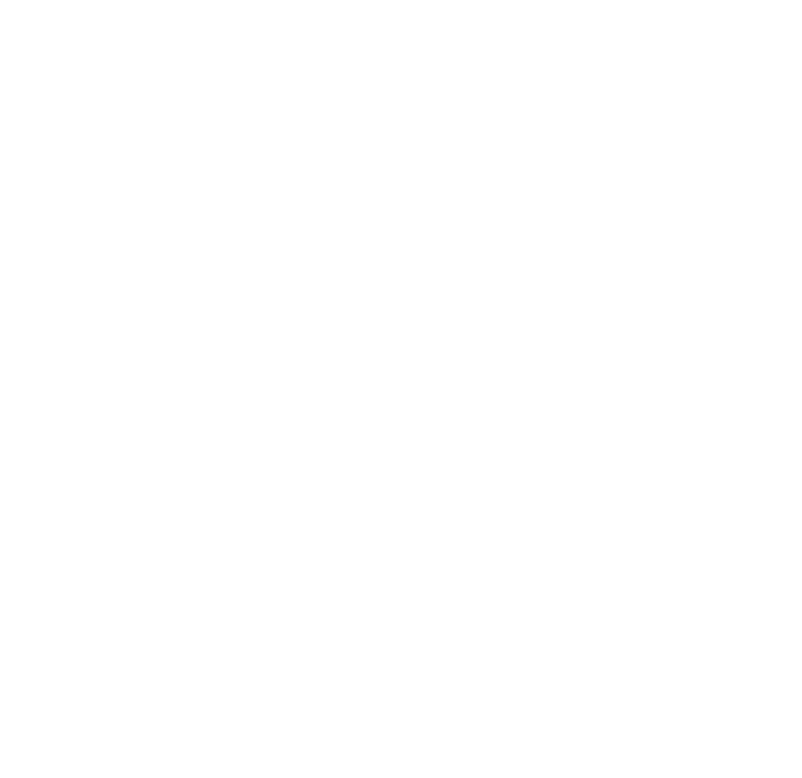 Merkin tai yrityksen verkkosivut: 
→ Vastuullisuus / Sustainability 
Osio löytyy sivun ylävalikosta tai sivun alaosasta.

Googlaa merkin nimi +
sustainability / vastuullisuus
sustainability report / vastuullisuusraportti
emissions / päästöt
carbon footprint / hiilijalanjälki
supplier list / tehdaslista
materials / raw materials / materiaalit / raaka-aineet
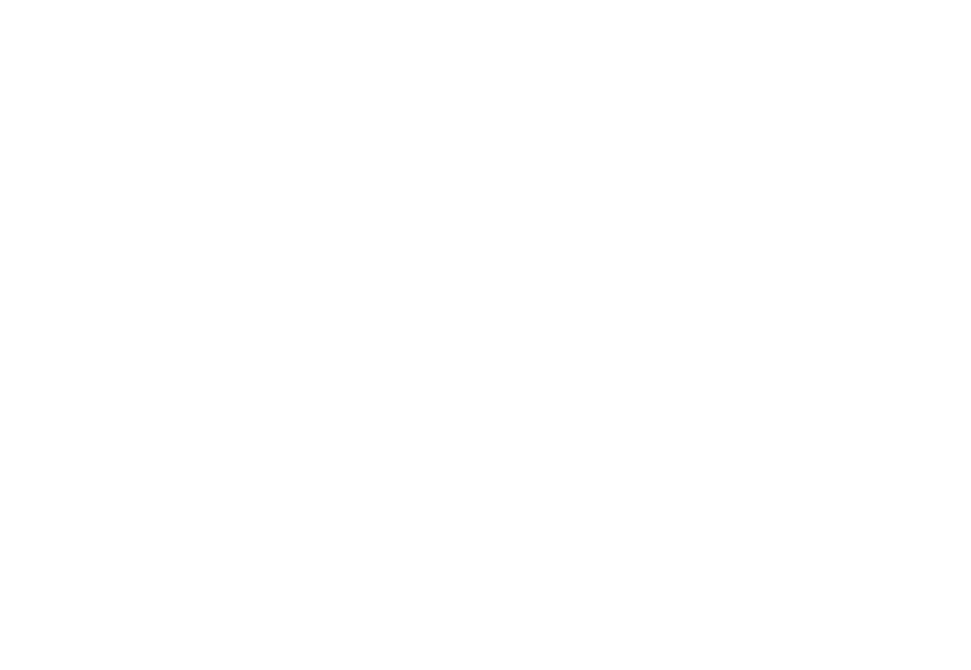 Tehtävä: Selvitys vastuullisuudesta 4/4
Miltä tehtävän tekeminen tuntui?
Oliko tietoa helppo löytää?
Kertoivatko yritykset vastuullisuudesta selkeästi?
Tehtävän purku
Yritysten vastuu, 
kestävä kuluttaminen ja
yhteiskunnassa vaikuttaminen
Kenen vastuulla on muutos?
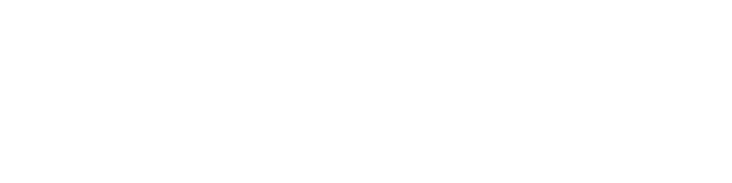 Yritykset
Yksilö
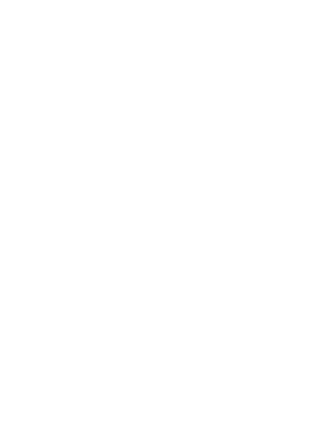 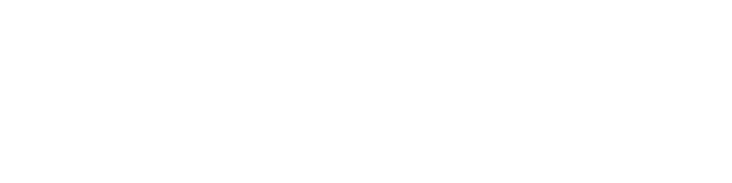 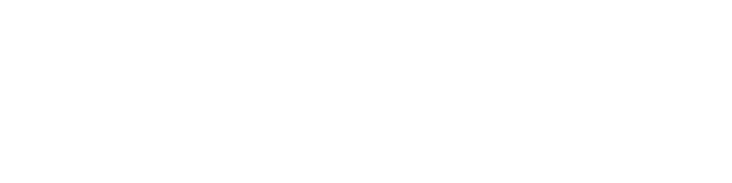 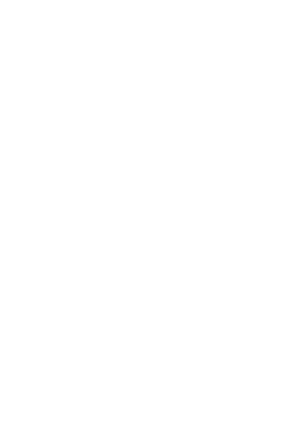 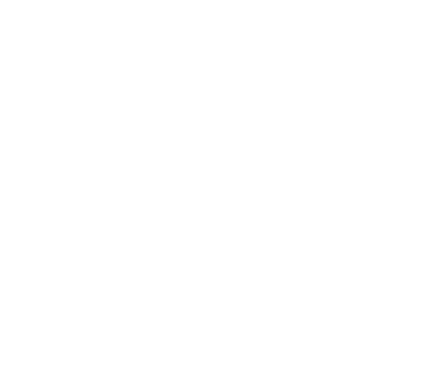 Sääntely, 
esimerkiksi lait
[Speaker Notes: Kenen on vastuu?]
Miten voin vaikuttaa? 1/2
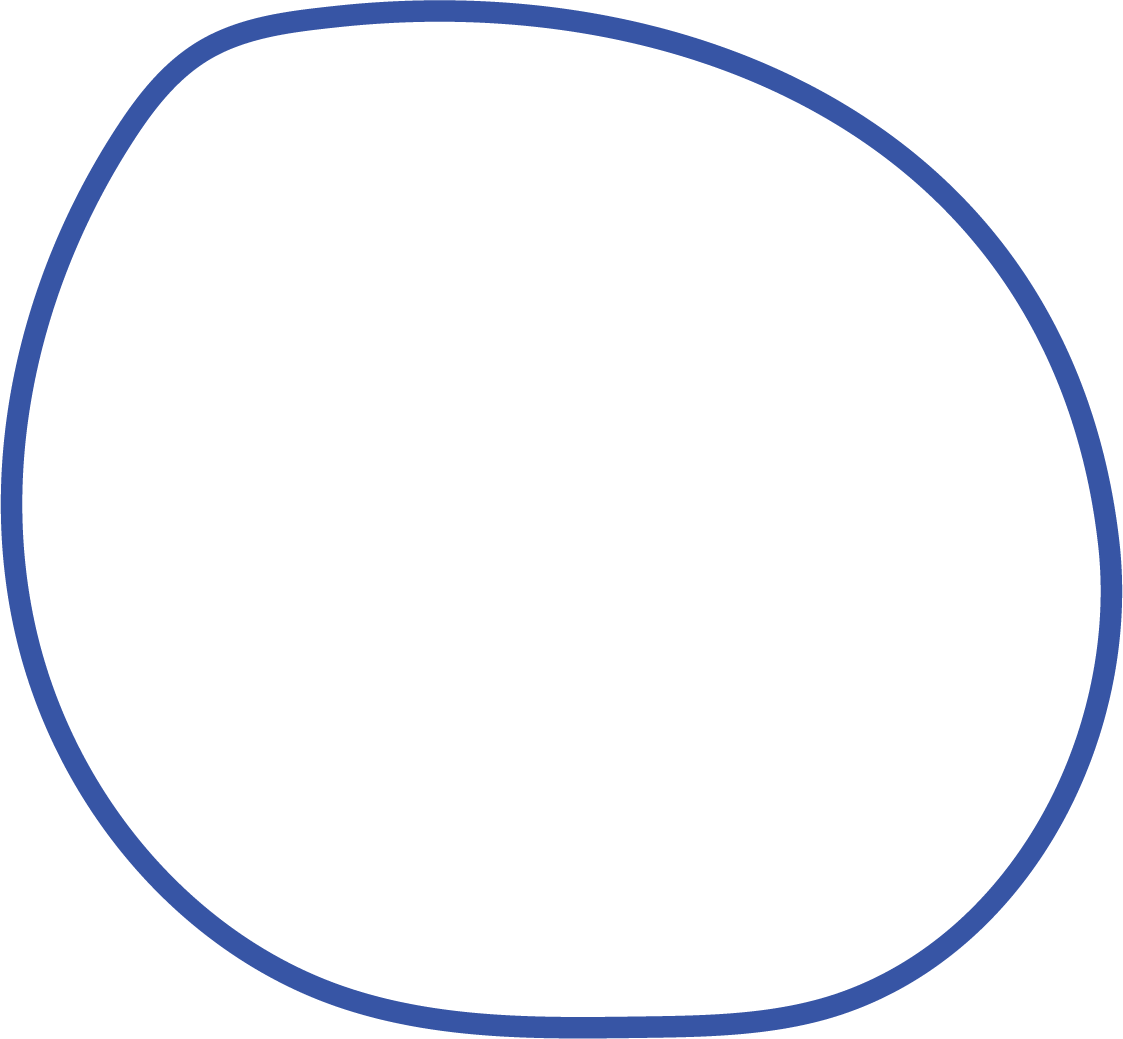 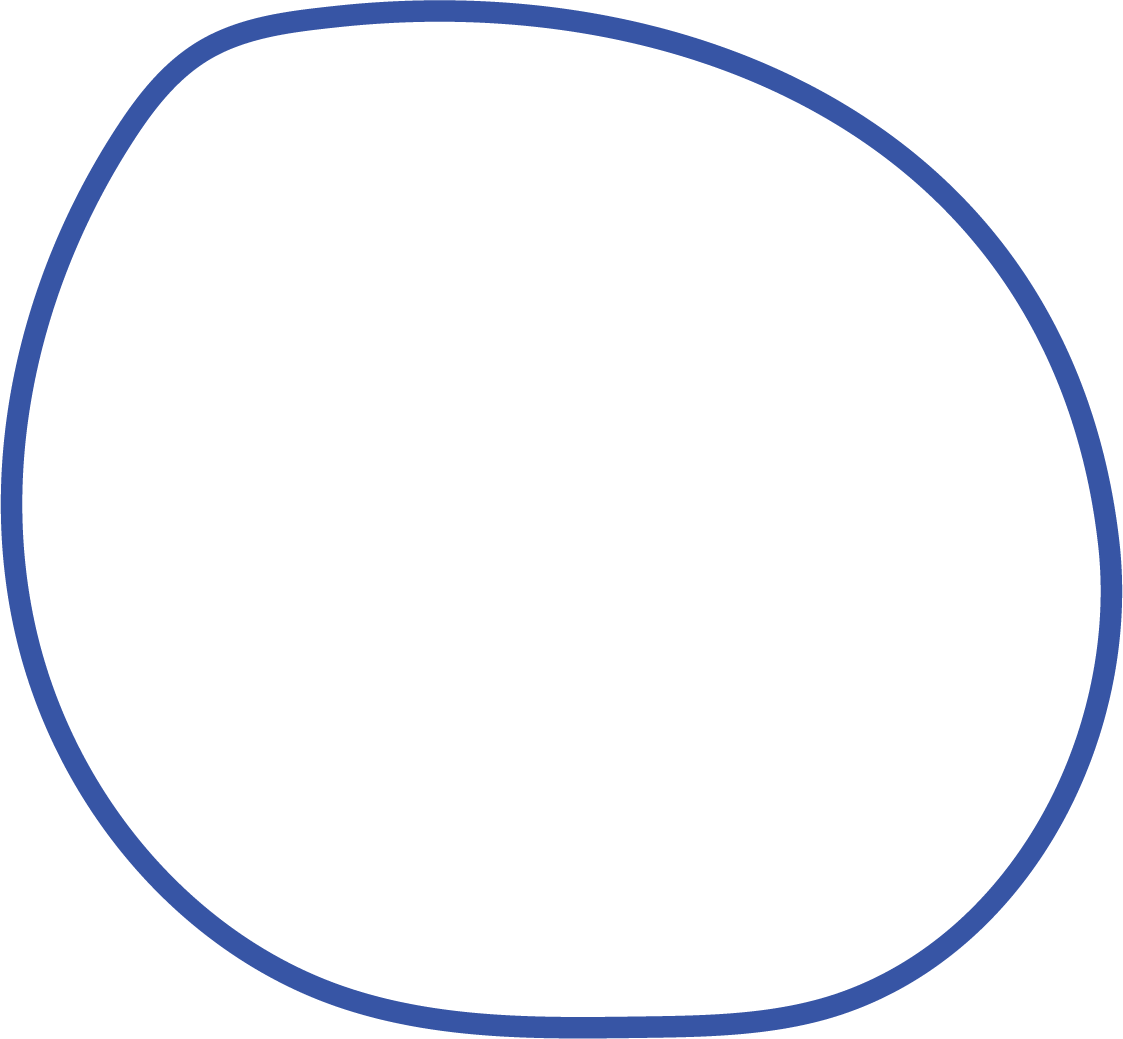 Kansalaisten vaikuttaminen
Kuluttaminen
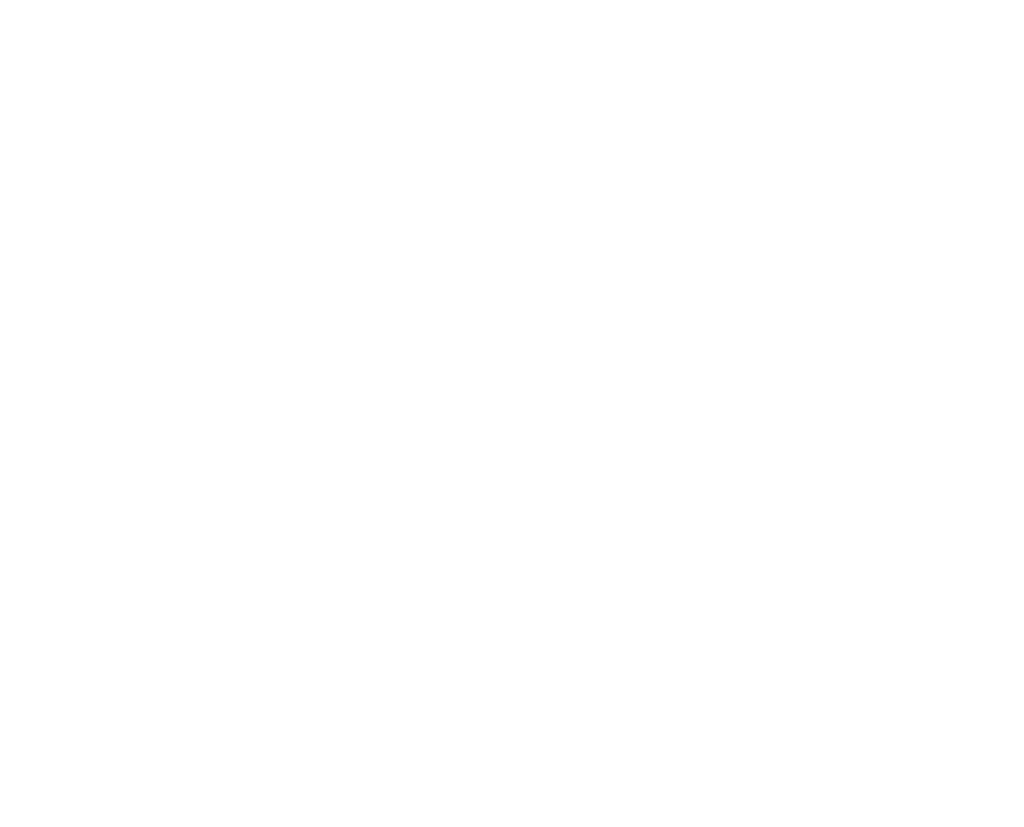 Miten voin vaikuttaa? 2/2
Kerää tietoa kirjoista ja podcasteista.
Seuraa somessa innostavia vaikuttajia.
Innosta muita vastuullisuuteen!
Haasta normeja 
eli sitä, mitä pidetään normaalina.
Vaadi yrityksiltä vastuullisuutta. 
Lähde mukaan toimintaan.
💗	Muista levätä!
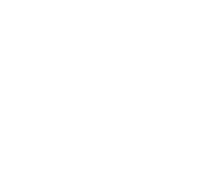 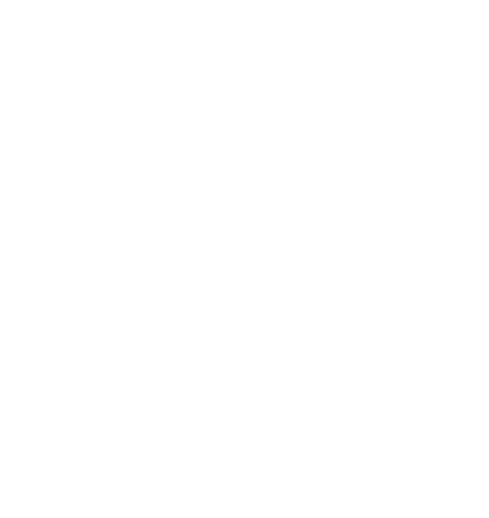 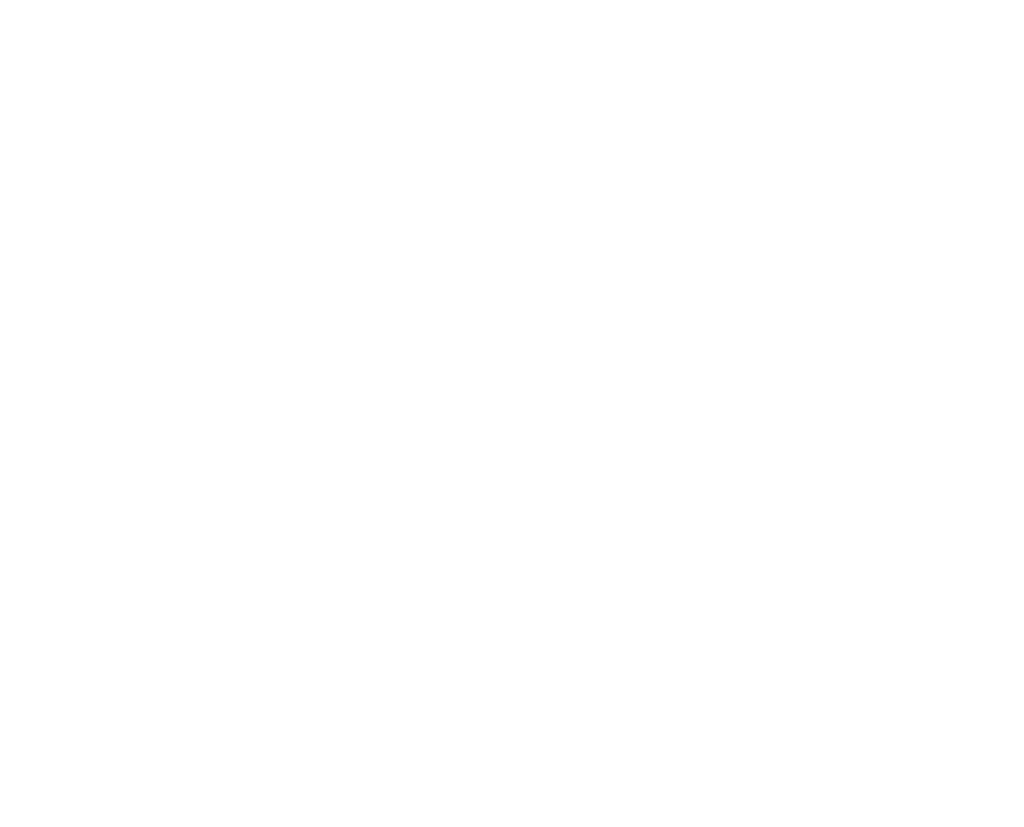 Millä käytännön teolla 
sinä voit vaikuttaa seuraavaksi?
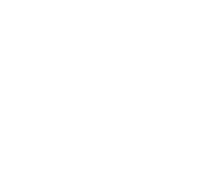 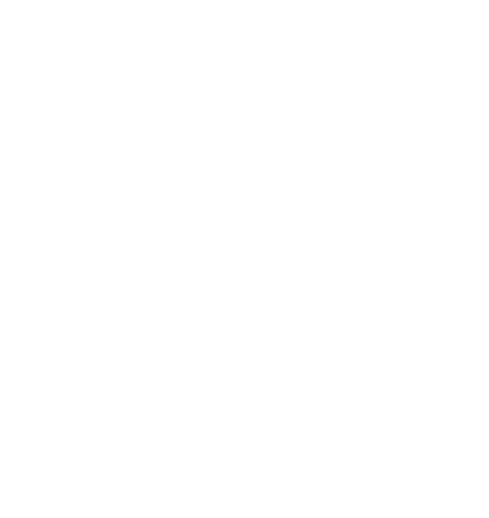 Juttele parin kanssa työpajasta.

Opitko jotain uutta? 
Mikä yllätti sinua eniten? 
Mitä tiesit jo etukäteen?
Fiilikset
työpajan lopussa 1/2:

Opin uutta työpajan aikana.
 👍KYLLÄ			👎EI
Fiilikset 
työpajan lopussa 2/2:

Ymmärrän paremmin, miten voin itse vaikuttaa.
👍KYLLÄ			👎EI